Алгоритм деятельности внутреннего эксперта при аттестации педагогического работника на первую и высшую категории
Кто может быть внутренним экспертом?
Заместитель директора по УР
Порядок действий
Провести экспертизу
Написать экспертное заключение
Экспертное заключение
по итогам оценки уровня квалификации 888888, учителя русского языка и литературы Муниципального бюджетного общеобразовательного учреждения «Средняя общеобразовательная школа № 70 с углубленным изучением отдельных предметов» Кировского района г. Казани Республики Татарстан
 
Внутренний эксперт Волкова Татьяна Игоревна, заместитель директора по учебной работе  МБОУ «Средняя общеобразовательная школа №70 с углубленным изучением отдельных предметов» Кировского района г. Казани, осуществила экспертизу профессиональной деятельности ******* русского языка и литературы Муниципального бюджетного общеобразовательного учреждения «Средняя общеобразовательная школа № 70 с углубленным изучением отдельных предметов» Кировского района г.Казани
Личные данные педагога
Информация 
-об образовании аттестуемого педагога
-наличии наград
-курсах повышения квалификации
-результатах профессионального тестирования
II. Оценка профессиональных компетенций и продуктивности деятельности
1. Компетентность в области личностных качеств
• Все обучающиеся безбоязненно обращаются к учителю за помощью, столкнувшись с трудностями в решении той или иной задачи. 
• Умеет смотреть на ситуацию с точки зрения других и достигать взаимопонимания. 
• Умеет поддержать обучающихся и коллег по работе. 
• Умеет находить сильные стороны и перспективы развития для каждого обучающегося 
• Умеет анализировать причины поступков и поведения обучающихся. 
• Умеет организовать свою деятельность и деятельность обучающихся для достижения всех намеченных целей урока 
• Рабочее пространство учителя хорошо организовано.
• Конструктивно реагирует на ошибки и трудности, возникающие в процессе реализации педагогической деятельности. 
• Своевременно вносит коррективы в намеченный план урока в зависимости от сложившейся ситуации. 
• Сохраняет самообладание даже в ситуациях с высокой эмоциональной нагрузкой. 
• Обладает широким кругозором, легко поддерживает разговоры на различные темы. 
• Поведение и внешний вид учителя соответствуют этическим нормам. 
• Осведомлен об основных событиях и изменениях в социальной жизни. 
• Обладает педагогическим тактом, деликатен в общении. 
• Высказывания учителя построены грамотно и доступны для понимания, его отличает высокая культура речи
2. Компетентность в области постановки целей и задач педагогической деятельности
• Умеет обоснованно ставить цели обучения по предмету. 
•Умеет ставить цели урока в соответствии с возрастными особенностями обучающихся. 
• Корректирует цели и задачи деятельности на уроке в зависимости от готовности обучающихся к освоению материала урока. 
•Умеет ставить цели урока в соответствии с индивидуальными особенностями обучающихся. 
• Знает и учитывает уровень обученности и развития обучающихся при постановке целей и задач урока. 
• Умеет сформулировать цели и задачи на основе темы урока. 
• Умеет конкретизировать цель урока до комплекса взаимосвязанных задач.
• Может сформулировать критерии достижения целей урока. 
• Умеет добиться понимания обучающимися целей и задач урока. 
• Умеет соотнести результаты обучения с поставленными целями. 
• Умеет вовлечь обучающихся в процесс постановки целей и задач урока.
• Предлагает обучающимся назвать результат деятельности на уроке и способы его достижения. 
• Предлагает обучающимся самостоятельно сформулировать цель урока в соответствии с изучаемой темой. 
• Спрашивает, как обучающиеся поняли цели и задачи урока. 
• Обучающиеся принимают участие в формулировании целей и задач урока.
3. Компетентность в области мотивирования обучающихся (воспитанников) на осуществление учебной (воспитательной) деятельности
• Умеет вызвать интерес у обучающихся к своему предмету. 
• Отмечает даже самый маленький успех обучающихся. 
• Демонстрирует успехи обучающихся родителям. 
• Демонстрирует успехи обучающихся одноклассникам. 
• Умеет дифференцировать задания так, чтобы ученики почувствовали свой успех.
• Выстраивает деятельность на уроке с учетом уровня развития учебной мотивации. 
• Владеет большим спектром материала и заданий, способных вызвать интерес обучающихся к различным темам преподаваемого предмета. 
• Использует знания об интересах и потребностях обучающихся в педагогической деятельности. 
• Умеет создать доброжелательную атмосферу на уроке. 
• Обучающиеся удовлетворены образовательной деятельностью, выстраиваемой учителем: содержание, методы, результаты и др. 
• Умеет активизировать творческие возможности обучающихся. 
• Демонстрирует практическое применение изучаемого материала. 
• Поощряет любознательность обучающихся, выход за рамки требований программы при подготовке школьных заданий. 
• Дает возможность обучающимся самостоятельно ставить и решать задачи с высокой степенью свободы и ответственности. 
• Создает условия для вовлечения обучающихся в дополнительные формы познания по предмету: олимпиады, конкурсы, проекты.
4. Компетентность в области обеспечения информационной основы деятельности
• Своевременно вносит коррективы в методы преподавания в зависимости от сложившейся ситуации. 
• Применяемые методы соответствуют целям и задачам обучения, содержанию изучаемой темы. 
• Применяемые методы соответствуют имеющимся условиям и времени, отведенному на изучение темы. 
• Владеет современными методами преподавания. 
• Обоснованно использует на уроках современные информационно-коммуникативные технологии. 
• Рабочая программа по предмету построена с учетом межпредметных связей. 
• При подготовке к урокам использует дополнительные материалы по предмету (книги для самообразования, медиа-пособия, современные цифровые образовательные ресурсы и др.). 
• В процессе формирования новых знаний опирается на знания обучающихся, полученные ими ранее при изучении других предметов. 
• Добивается высоких результатов по преподаваемому предмету. 
• Ориентируется в социальной ситуации класса, знает и учитывает взаимоотношения обучающихся. 
• Хорошо знает Конвенцию о правах ребенка и действует в соответствии с этим документом. 
• Систематически анализирует уровень усвоения учебного материала и развития обучающихся на основе устных и письменных ответов, достигнутых результатов и др. диагностических показателей. 
• Имеет «банк» учебных заданий, ориентированных на обучающихся с различными индивидуальными особенностями. 
• Подготовленные учителем характеристики обучающихся, отличаются хорошим знанием индивидуальных особенностей, обоснованностью суждений.
5. Компетентность в области разработки программы, методических, дидактических материалов и принятии педагогических решений
• Знает основные нормативные документы, отражающие требования к содержанию и результатам учебной деятельности по предмету, учебники и учебно-методические комплексы по преподаваемому предмету, допущенные или рекомендованные Минобрнауки РФ. 
• Может провести сравнительный анализ учебных программ, УМК, методических и дидактических материалов по преподаваемому предмету, выявить их достоинства и недостатки. 
• Обоснованно выбирает учебники и учебно-методические комплексы по преподаваемому предмету. 
• Рабочая программа учителя предполагает решение воспитательных задач.
• Рабочая программа учителя составлена с учетом нормативных требований, темпа усвоения материала, преемственности и др. моментов, повышающих ее обоснованность. 
• Вносит изменения в дидактические и методические материалы с целью достижения высоких результатов. 
• Самостоятельно разработанные учителем программные, методические и дидактические материалы по предмету отличает высокое качество. 
• Продуктивно работает в составе групп, разрабатывающих и реализующих образовательные проекты, программы, методические и дидактические материалы. 
• Выступает перед коллегами с информацией о новых программных, методических и дидактических материалах, участвует в конкурсах профессионального мастерства. 
• Проводит исследования, направленные на доказательство эффективности реализуемой рабочей программы, новых методических и дидактических материалов.
• Поощряет высказывания и выслушивает мнения обучающихся, даже если они расходятся с его точкой зрения. 
• Коллеги по работе используют предложения учителя по разрешению актуальных вопросов школьной жизни. 
• Умеет аргументировать предлагаемые им решения. 
• Умеет пересмотреть свое решение под влиянием ситуации или новых фактов. 
• Учитывает мнение родителей, коллег, обучающихся при принятии решений
6. Компетентность в области организации педагогической деятельности
• Умеет устанавливать отношения сотрудничества с обучающимися, вести с ними диалог. 
• Умеет разрешать конфликты оптимальным способом. 
• Умеет насыщать общение с обучающимися положительными эмоциями и чувствами. 
• Умеет выстраивать отношения сотрудничества с коллегами, проявляет себя как член команды при разработке и реализации различных мероприятий, проектов, программ и др. 
• Умеет создать рабочую атмосферу на уроке, поддержать дисциплину. 
 
• Использует методы, побуждающие обучающихся самостоятельно рассуждать. 
• Формирует у обучающихся навыки учебной деятельности. 
• Излагает материал в доступной форме, в соответствии с дидактическими принципами. 
• Умеет организовать обучающихся для достижения запланированных результатов учебной деятельности. 
• Умеет организовать обучающихся для поиска дополнительной информации, необходимой при решении учебной задачи (книги, компьютерные и медиа-пособия, цифровые образовательные ресурсы и др.). 
• Учитывает возрастные и индивидуальные особенности обучающихся при оценивании. 
• Аргументирует оценки, показывает обучающимся их достижения и недоработки. 
• Применяет различные методы оценивания обучающихся. 
• Умеет сочетать методы педагогического оценивания, взаимооценки и самооценки обучающихся. 
• Способствует формированию навыков самооценки учебной деятельности.
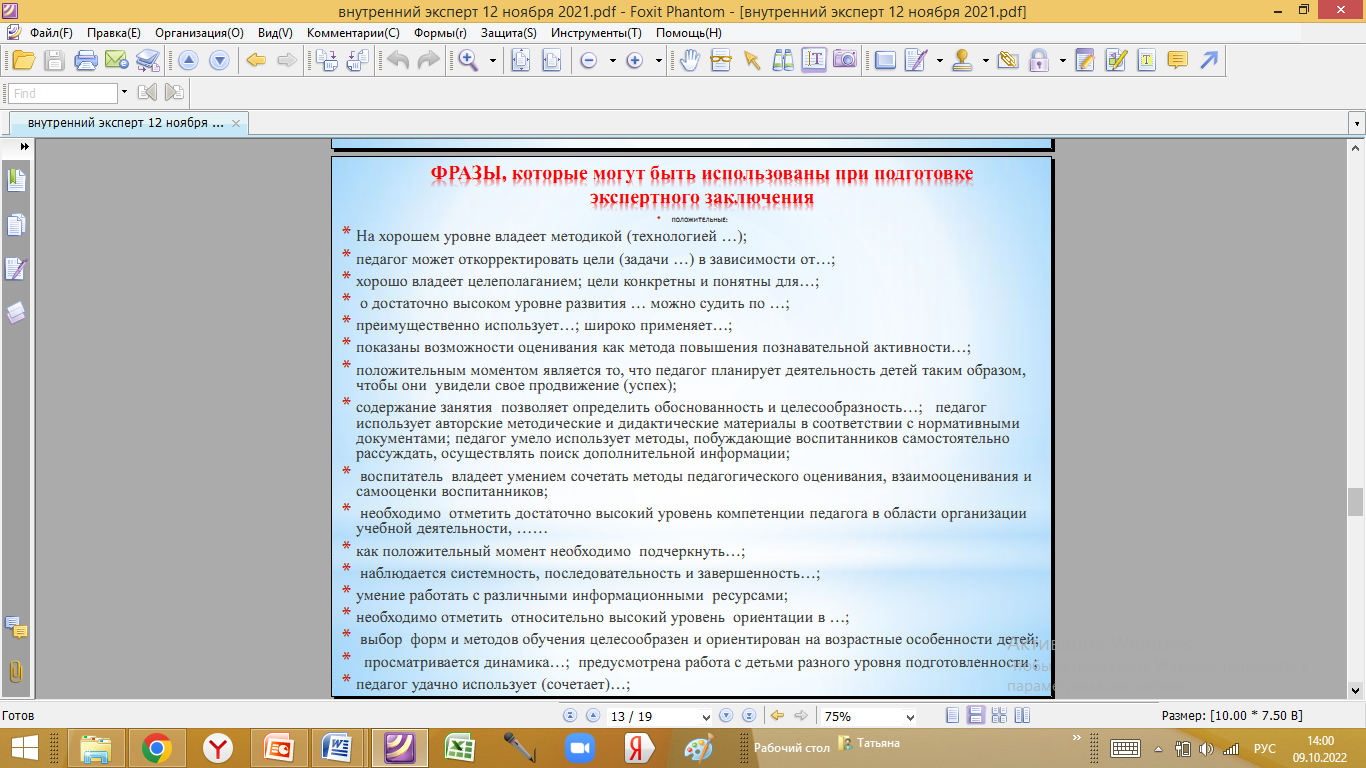 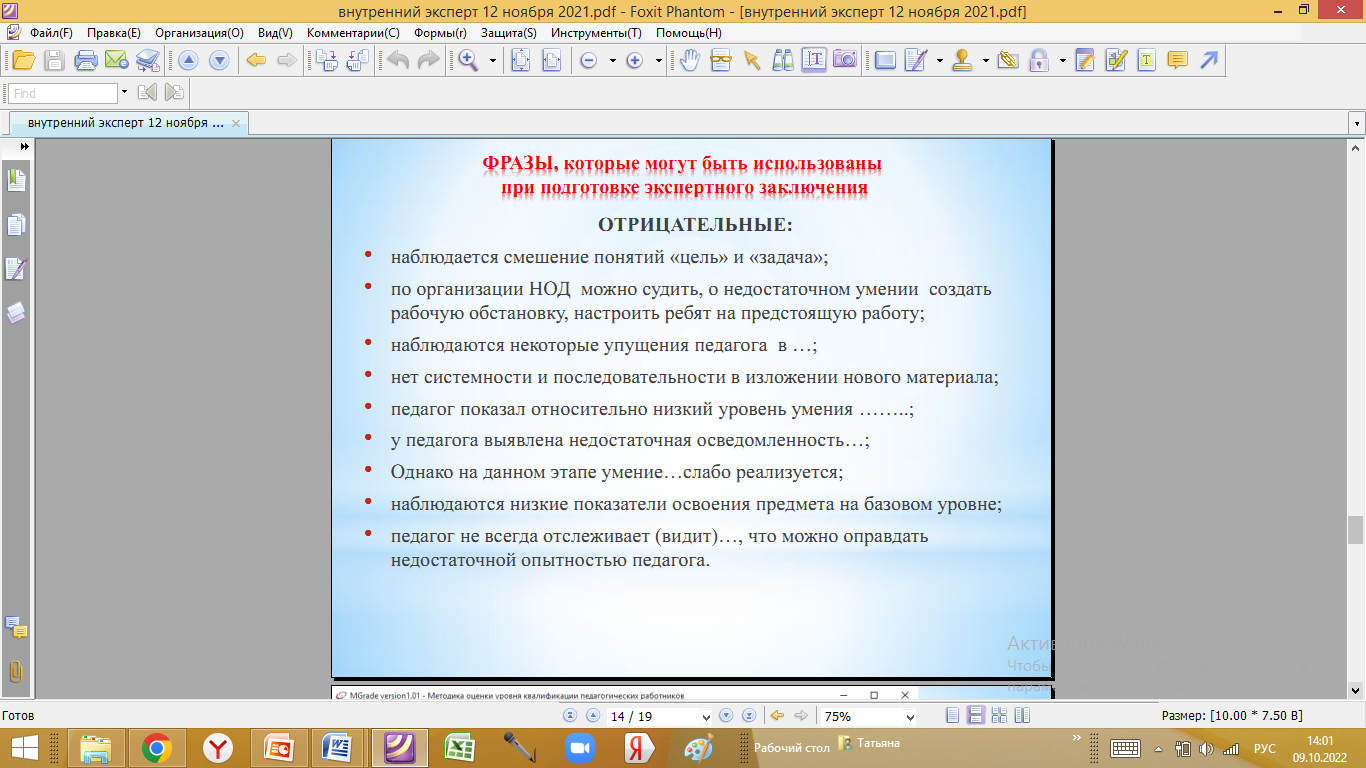 Характеристика каждой компетенции подтверждается результатами работы (провела…, участвовала, является призером…, транслировала опыт работы в рамках 
семинаров/НПК…, опубликовала статью в сборнике…, разместила материалы на сайте…., 
подготовила победителей/призеров…конкурсов…, является автором программы «___» 
(рецензия…) является автором методической разработки «___».  
Перечисляем только значимые, не всю карту.
Учитель характеризуется достаточным уровнем подготовки в области реализации компетенции обеспечения мотивации учащихся на осуществление учебной деятельности. *******владеет навыками мотивирования, имеет необходимые знания для этого, умеет вызвать интерес к предмету. Использует индивидуальный подход в оценивании учеников. Включает элементы практической значимости материала для учеников, трансформируя нормативные задачи в личностно-значимые. Как мотивирующий фактор, использует оценку. Активно использует положительную мотивацию (одобрение, похвала). Учитель умеет создавать ситуации успеха, однако не всегда планирует использование различного задания для того, чтобы ученики почувствовали свой успех. Педагог демонстрирует знание приёмов и методов, направленных на формирование интереса учащихся к преподаваемому предмету и теме урока. 
Хороший уровень мотивированности обучающихся доказывается показателями успеваемости (100%) и высоким качеством обучения (показатели качества обучения составляют: 2017-2018 уч.год- русский язык – 76,5%; литература- 93,8%;  2018-2019 уч.год- русский язык -  61,7%; литература - 84,3%; 2019-2020 уч.год- русский язык -  69,5%; литература - 93,7%.
Качество обученности по итогам ОГЭ 2018-2019 уч год по русскому языку 79 %.
В области разработки программы, методических, дидактических материалов и принятии педагогических решений педагог достаточно компетентен. Знает основные нормативные документы, отражающие требования к содержанию и  результатам учебной деятельности по предмету….. Большое внимание *****уделяет методической работе.  Принимает участие в республиканских семинарах, педагогических и научных конференциях, имеет публикации, делится опытом с коллегами. 
Провела открытый интегрированный урок на семинаре в рамках стажировочной площадки **
«Фенологические наблюдения в природе» «Природа в произведениях А.С.Пушкина», 5 класс**
2. Заполнить экспертный лист
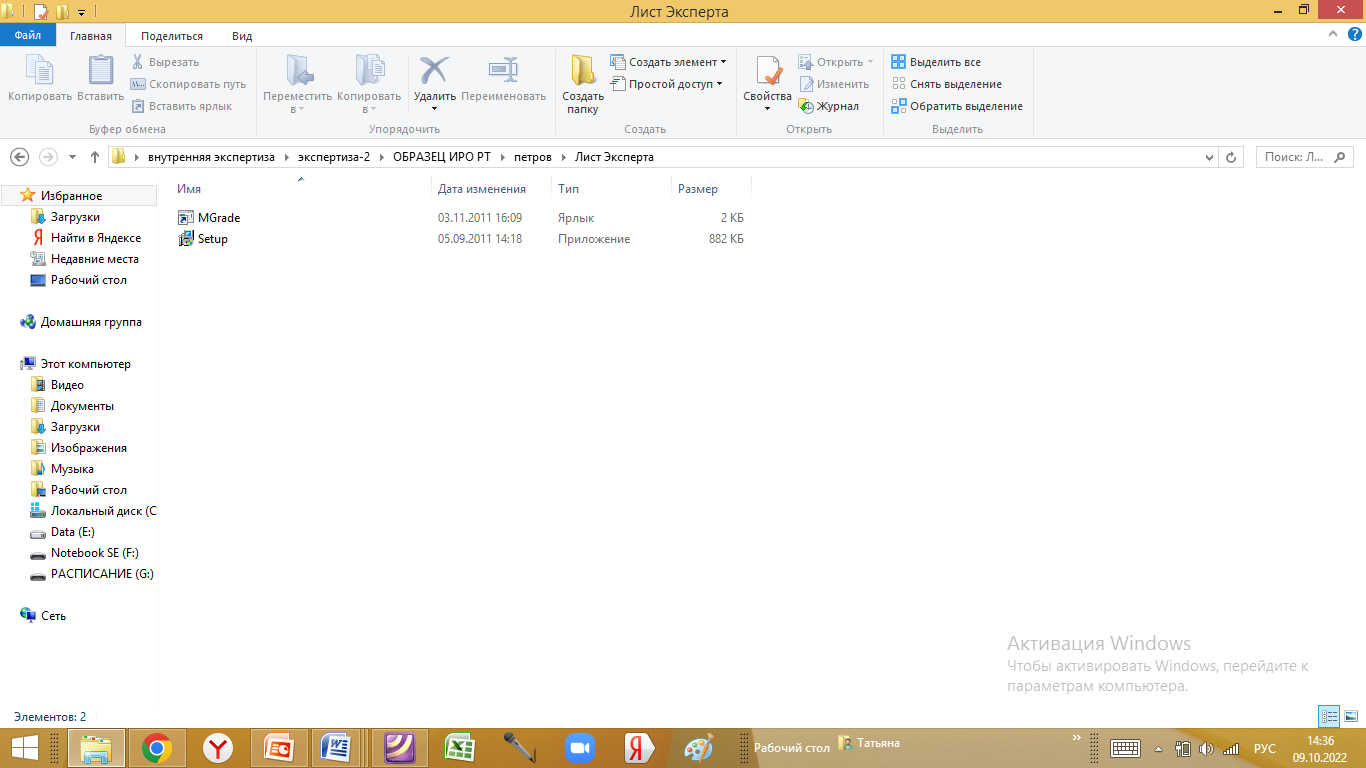 Заполнение экспертного листа
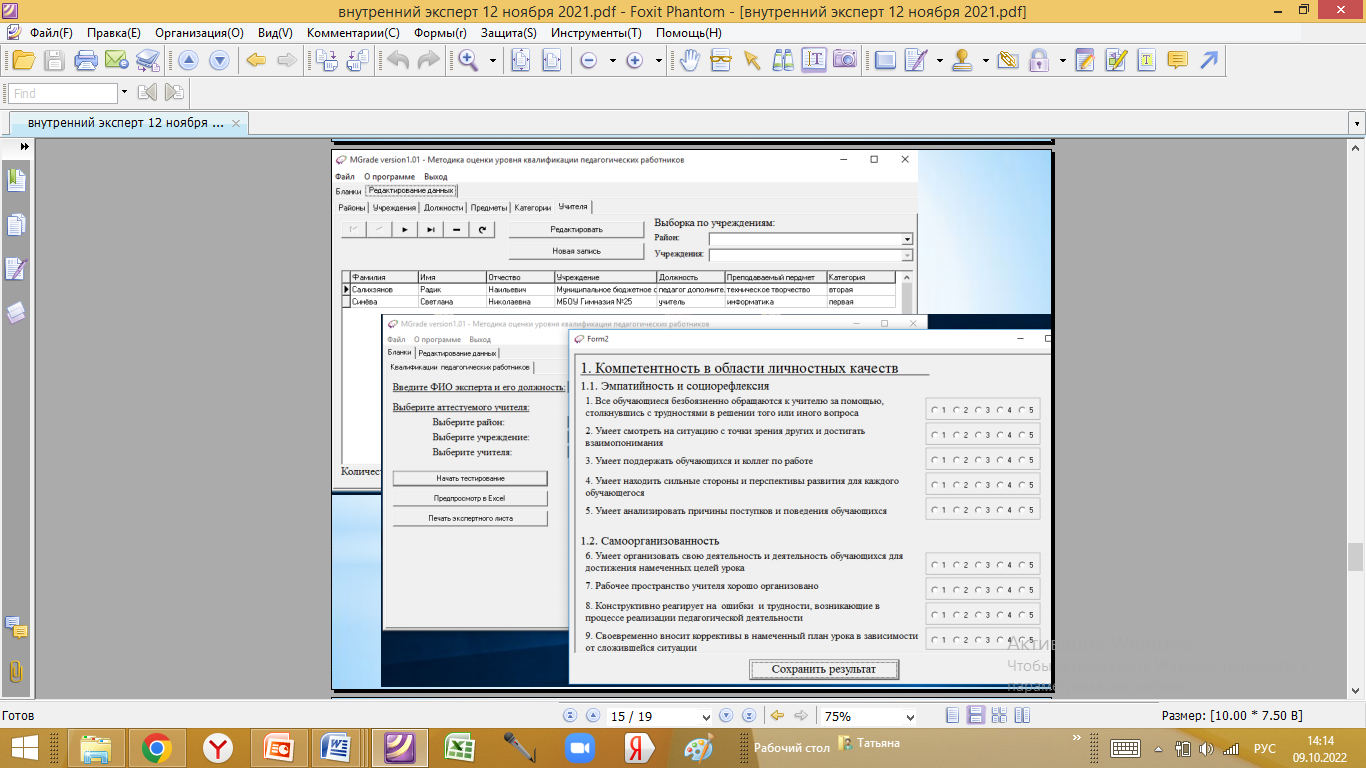 ЭКСПЕРТНЫЙ ЛИСТ
результаты экспертной оценки и самооценки педагогической компетентности
*********, учителя русского языка и литературы Муниципального бюджетного общеобразовательного учреждения «Средняя общеобразовательная школа № 70 с углубленным изучением отдельных предметов» Кировского района г.Казани Республики Татарстан
Внутренний эксперт  Волкова Татьяна Игоревна, заместитель директора по учебной работе  МБОУ «Средняя общеобразовательная школа №70 с углубленным изучением отдельных предметов» Кировского района г. Казани                   Волкова                       Т.И.Волкова
 
Дата заполнения экспертного листа
3. Возвращаемся к экспертному заключению
Указываем экспертную оценку
Обязательно прописываем рекомендации по тем  компетенциям, которые недостаточно развиты
Рекомендации, педагогу
Развивать…, совершенствовать, повышать…, активизировать…, использовать…., применять…, 
учитывать…, .   
Повысить уровень эмпатийности и социорефлексии, развивать умение анализировать причины поступков и поведения обучающихся.   
 Работать над формированием навыков саморегуляции эмоций. 
Продолжить работу над культурой речи.
Повышать компетентность в области постановки целей и задач педагогической деятельности, вовлекая в этот 
процесс обучающихся. 
Совершенствовать умения перевести тему урока в педагогическую задачу. 
Учитывать уровень обученности и развития обучающихся при постановке целей и задач урока. 
 Создавать условия, обеспечивающие мотивацию в области учебной деятельности с учетом уровня развития 
обучающихся. 
Создавать условия для обеспечения позитивной мотивации обучающихся: вовлекать в дополнительные формыпознания по предмету: олимпиады, конкурсы, проекты…
Совершенствовать компетентность в предмете преподавания, добиваться высоких результатов по  преподаваемому предмету. 
Совершенствовать владение современными методами преподавания, используя информационно- коммуникативные технологии. 
 Активизировать работу в направлении разработки новых программных, методических и дидактических 
материалов. 
Развивать  умение реализовывать педагогическое оценивание, способствовать формированию навыков 
самооценки.  
Совершенствовать умение реализовывать педагогическое оценивание: применять на уроках различные методы оценивания обучающихся.
На основании изложенного, эксперт  считает, что уровень квалификации**********– учителя русского языка и литературы – соответствует требованиям, предъявляемым к первой квалификационной категории (значение показателя уровня квалификации 3,99)
Для дальнейшего совершенствования деятельности и реализации имеющегося у педагога профессионального потенциала рекомендую:
1) повышать навыки постановки целей и задач на уроках в соответствии с возрастными и индивидуальными особенностями обучающихся;
2) активизировать работу в направлении разработки новых программных, методических и дидактических материалов, участия в конкурсах  профессионального мастерства
3) провести обсуждение результатов экспертной оценки и самооценки с целью повышения уровня компетентности в области разработки программы деятельности и принятия педагогических решений.
Экспертиза должна быть емкой, не более 2-3 листов, шрифт  12-14
4. Работаем в в системе ЭО
1.Прикрепляем  («Добавить») экспертный лист.
2. Прикрепляем («Добавить») экспертное заключение.
3. Выставляем оценку.
4. Отправляем муниципальному куратору
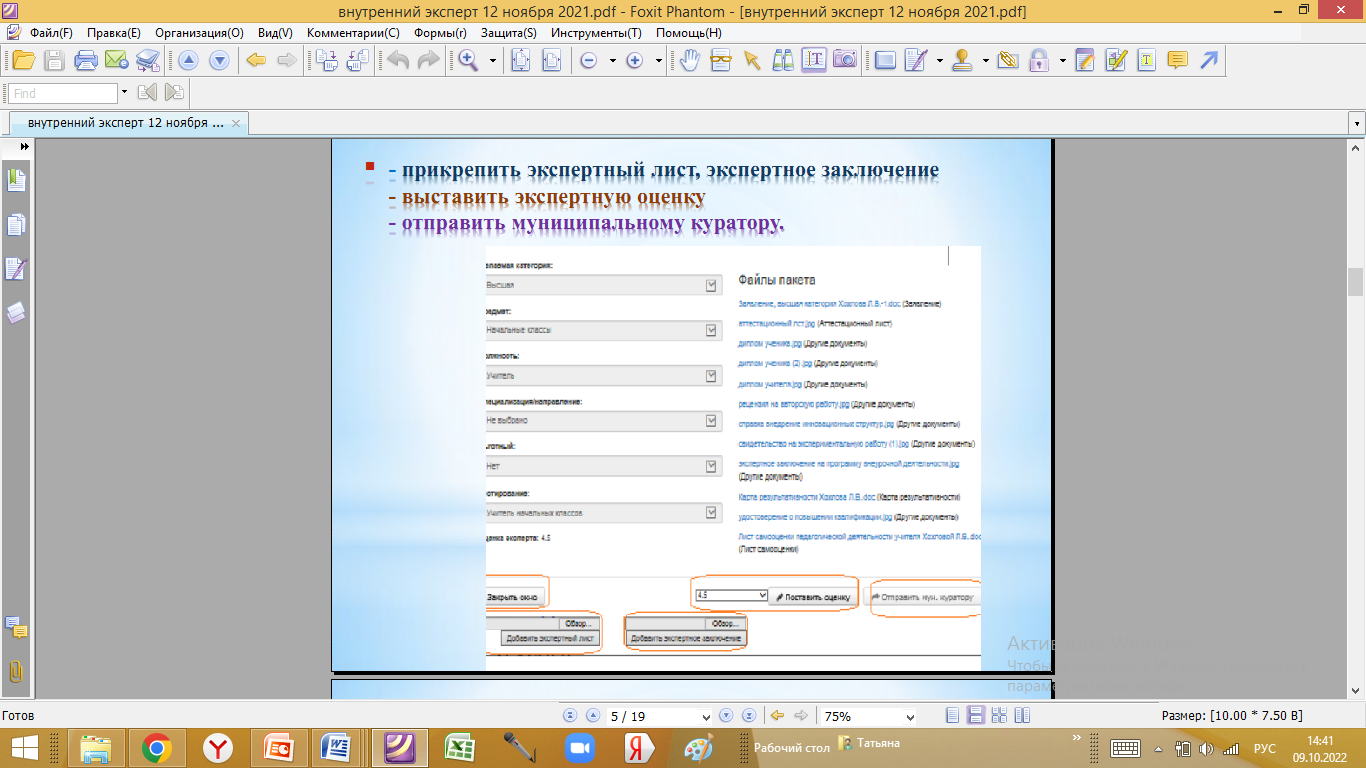